A Saving Faith
“We are saved by faith”
And He said to the woman, “Your faith has saved you; go in peace.”- Luke 7:50
For by grace you have been saved through faith; and that not of yourselves, it is the gift of God; - Ephesians 2:8
The 4 Components of Saving Faith
The 4 Components of Saving Faith
Understanding
for all have sinned and fall short of the glory of God,
- Romans 3:23
“For the wages of sin is death…
- Romans 6:23a
“..and He Himself bore our sins in His body on the cross, so that we might die to sin and live to righteousness; for by His wounds you were healed.”
- I Peter 2:24
“For God so loved the world, that He gave His only begotten Son, that whoever believes in Him shall not perish, but have eternal life.
- John 3:16
He who has believed and has been baptized shall be saved; but he who has disbelieved shall be condemned.
- Mark 16:16
Peter said to them, “Repent, and each of you be baptized in the name of Jesus Christ for the forgiveness of your sins; and you will receive the gift of the Holy Spirit.
- Acts 2:38
God doesn’t save us without our understanding and knowledge.
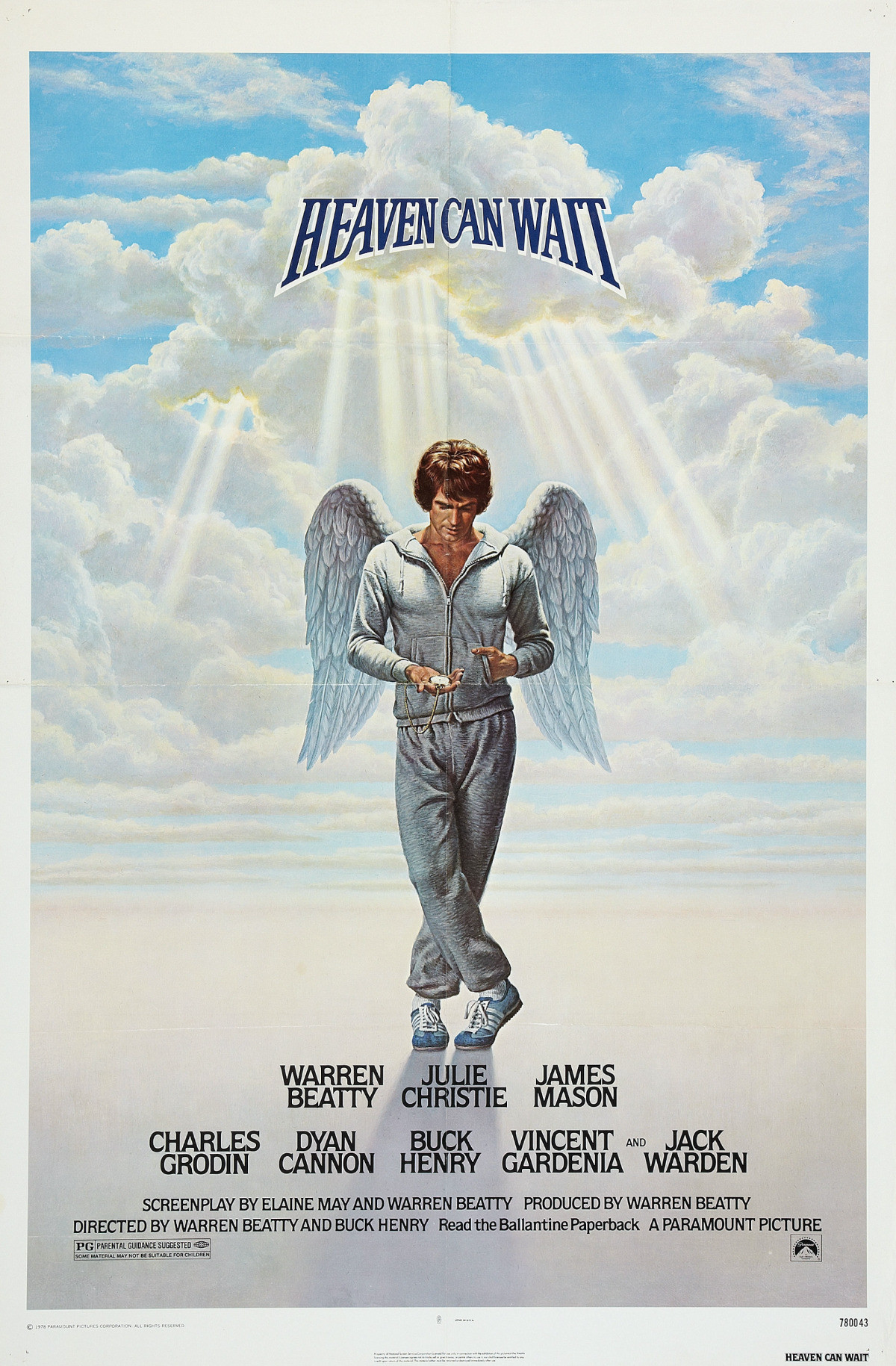 The 4 Components of Saving Faith
Understanding
 Acknowledgement
Some know and understand the gospel but reject and refuse to acknowledge it.
The 4 Components of Saving Faith
Understanding
Acknowledgement
 Obedience
Faith Alone Doctrine
Understand +Acknowledge = Salvation
A Saving Faith Doctrine
Understand +Acknowledge +Obey =Salvation
(Adam and Eve, Noah, 7 Churches)
Obedience Validated Faith
“But someone may well say, ‘You have faith and I have works; show me your faith without works, and I will show you my faith by my works.’”
- James 2:18
“I accept Jesus as my personal Savior”“I invite Jesus into my heart”
Examples of Baptism in the Book of Acts = 10Examples of the Sinner’s Prayer in the Book of Acts = 0
The 4 Components of Saving Faith
Understanding
Acknowledgement
Obedience
 Trusts
But the one who endures to the end, he will be saved.
- Matthew 24:13
13 But we do not want you to be uninformed, brethren, about those who are asleep, so that you will not grieve as do the rest who have no hope. 14 For if we believe that Jesus died and rose again, even so God will bring with Him those who have fallen asleep in Jesus.
- I Thessalonians 4:13-14
15 For this we say to you by the word of the Lord, that we who are alive and remain until the coming of the Lord, will not precede those who have fallen asleep. 16 For the Lord Himself will descend from heaven with a shout, with the voice of the archangel and with the trumpet of God, and the dead in Christ will rise first.
- I Thessalonians 4:15-16
17 Then we who are alive and remain will be caught up together with them in the clouds to meet the Lord in the air, and so we shall always be with the Lord. 18 Therefore comfort one another with these words.
- I Thessalonians 4:17-18
We are saved by the type of faith that:
Understands the Truth
Accepts the Truth
Acts on the Truth
Trusts in the Truth
Jesus said to him, “I am the way, and the truth, and the life; no one comes to the Father but through Me.
- John 14:6
Saving faith recreates the whole person in the image of God:
The mind is enlightened
Saving faith recreates the whole person in the image of God:
The mind is enlightened
The will is divinely engaged
Saving faith recreates the whole person in the image of God:
The mind is enlightened
The will is divinely engaged
The body is guided
Saving faith recreates the whole person in the image of God:
The mind is enlightened
The will is divinely engaged
The body is guided
The spirit is empowered
Respond if:
You need to express your faith
You need more teaching about faith
You need prayer to strengthen your faith